The Quicker the Better?Food Processing
What is food processing?
The process of transforming raw agricultural products, like grains, vegetables, meat, or milk, into end products to be sold to consumers.
Raw Products
Straight from the farm
End Products
Ready to be purchased by consumer
Tomato
Wheat
Pork
Milk
Carrots
Salsa
Flour
Bacon
Cheese
Baby carrots
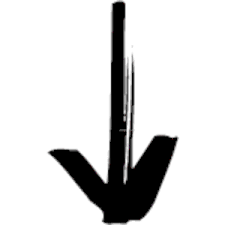 Food processing is what happens between the farm and the consumer.
Examples of Food Processing
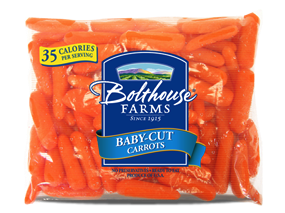 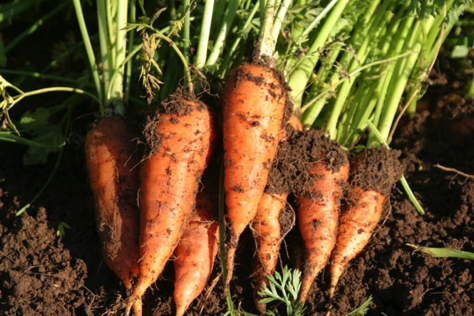 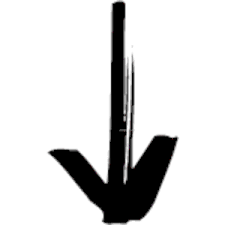 Washing
Peeling
Cutting
Carrots
Baby Carrots
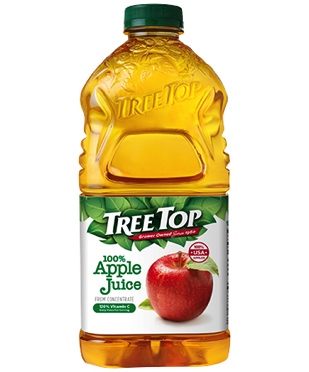 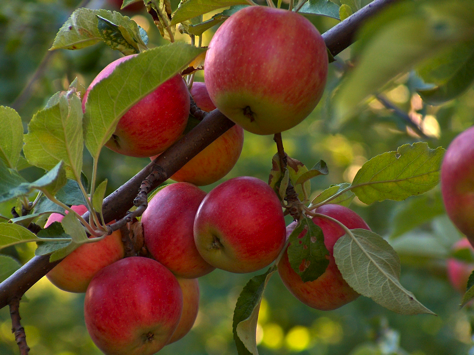 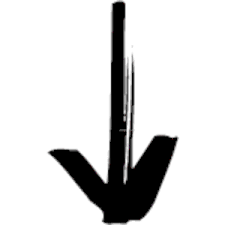 Juicing
Apples
Apple Juice
Examples of Food Processing
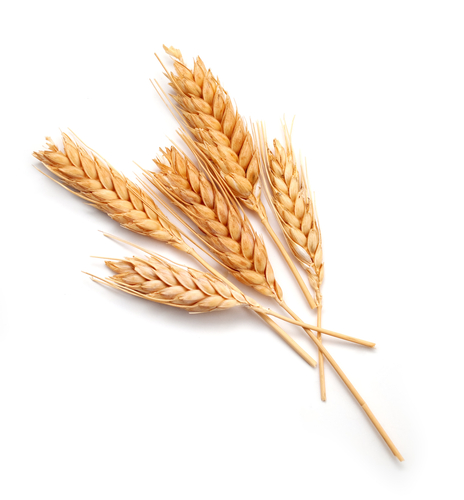 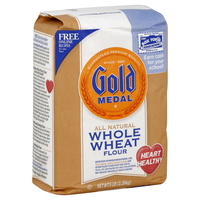 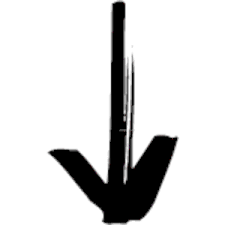 Grinding
Wheat
Flour
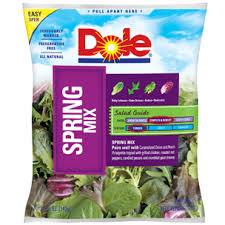 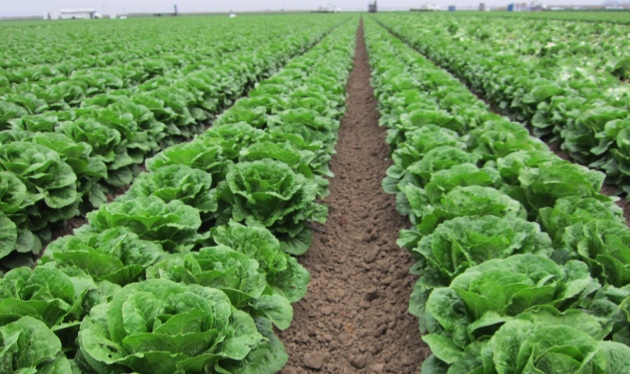 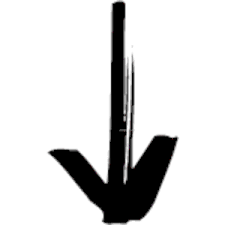 Washing
Lettuce
Bagged Salad
Examples of Food Processing
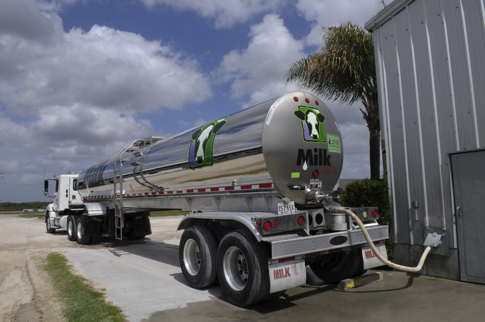 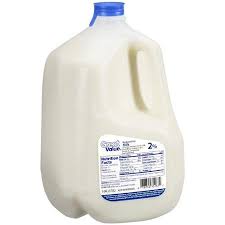 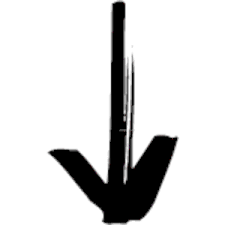 Pasteurizing
Milk
Milk
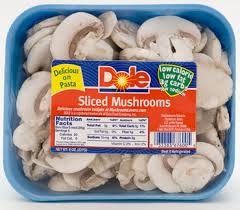 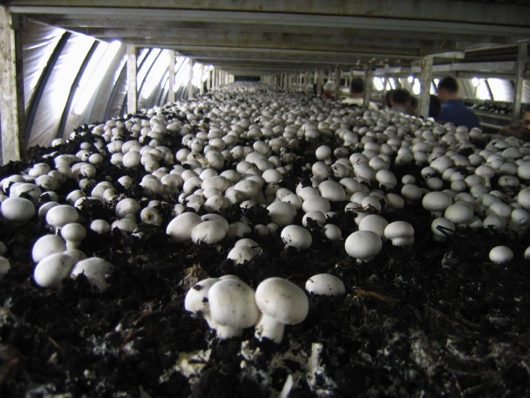 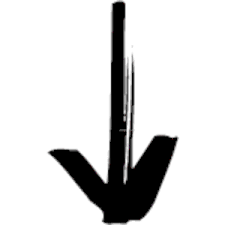 Washing
Slicing
Mushrooms
Sliced Mushrooms
Examples of Food Processing
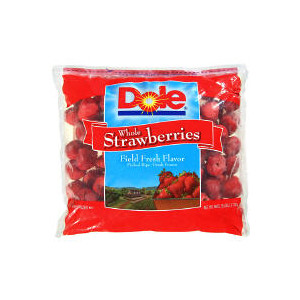 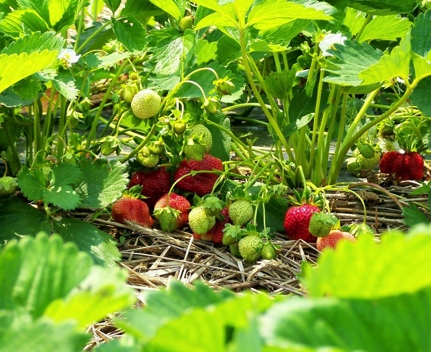 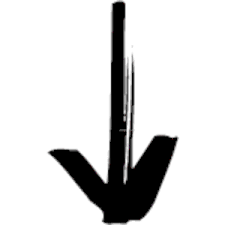 Freezing
Strawberries
Frozen Strawberries
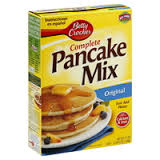 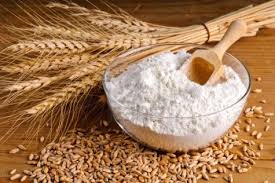 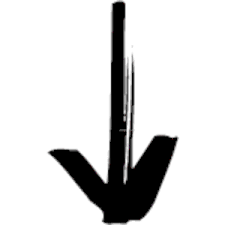 Mixing ingredients
Flour
Pancake Mix
Examples of Food Processing
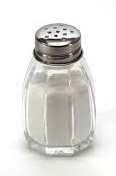 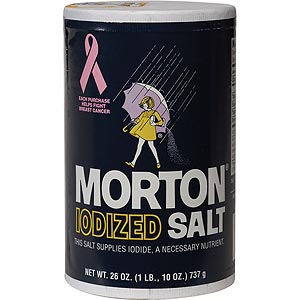 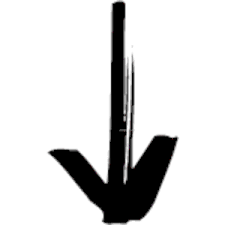 Fortifying
Salt
Iodized Salt
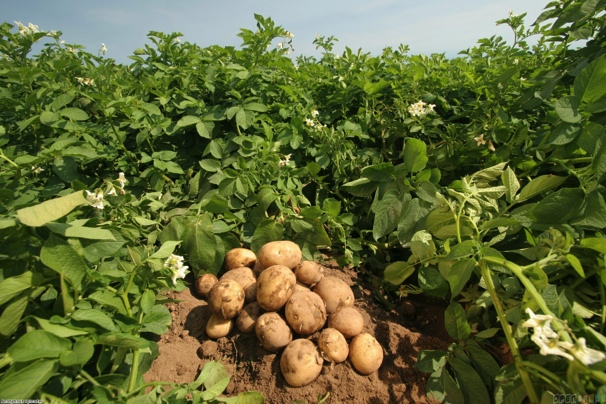 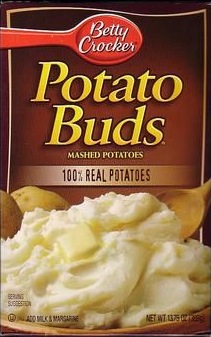 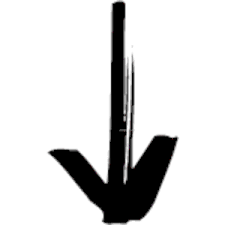 Cooking
Dehydrating
Potato
Instant Potatoes
Levels of Food Processing
The amount of processing varies from food to food
Minimally Processed

Foods that are washed, peeled, sliced, juiced, frozen, dried, or pasteurized.
Moderately Processed

In addition to being washed, peeled, sliced, etc. these foods may also be cooked, ingredients mixed, and some preservatives added.
Highly Processed

Many ingredients are added to enhance flavor, add vitamins and minerals, and extend shelf life. These foods are mostly or fully prepared for eating.
Raw product from the farm
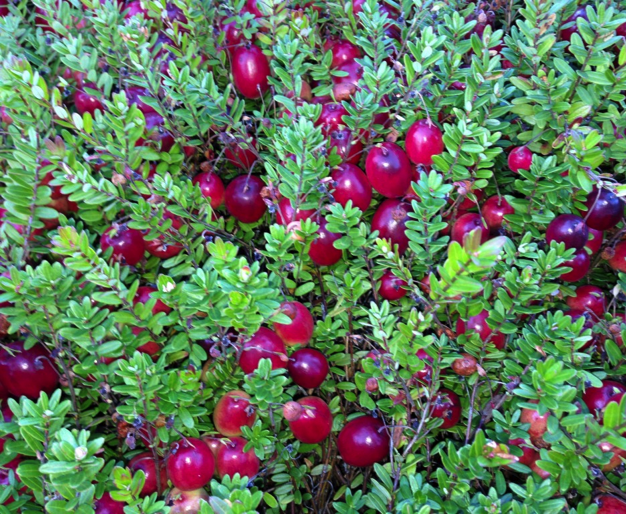 Cranberries
Grow on a bush
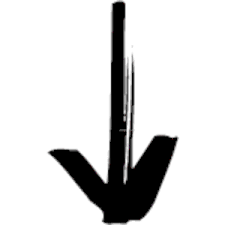 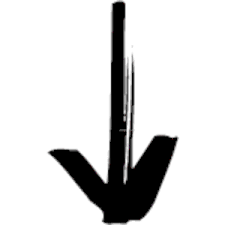 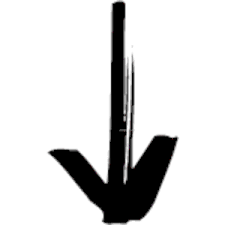 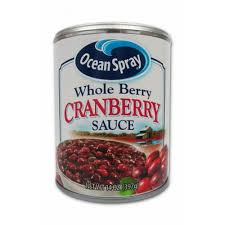 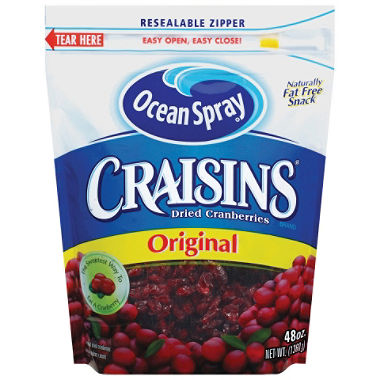 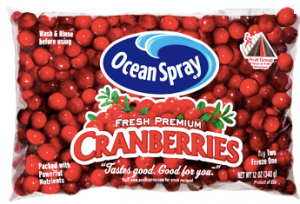 Wash berries, cook with added sugar and other ingredients, then seal in can.
Wash berries, dehydrate with added sugar, and package.
Wash and bag whole berries.
Raw product from the farm
Wheat
Grows in a field, and the seed is harvested
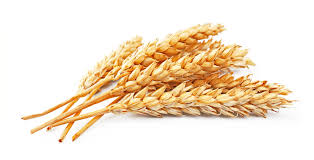 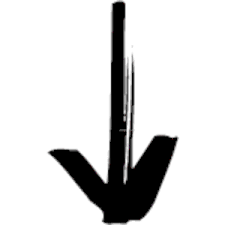 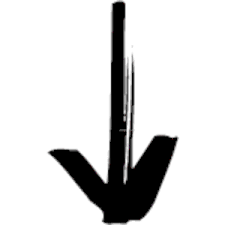 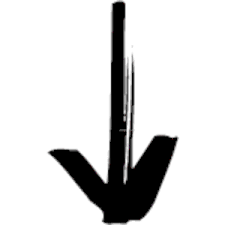 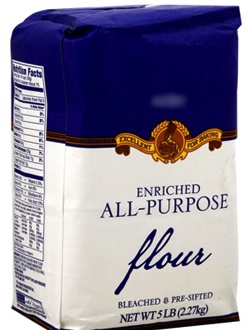 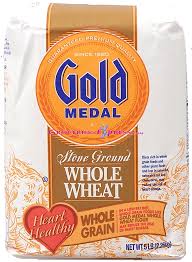 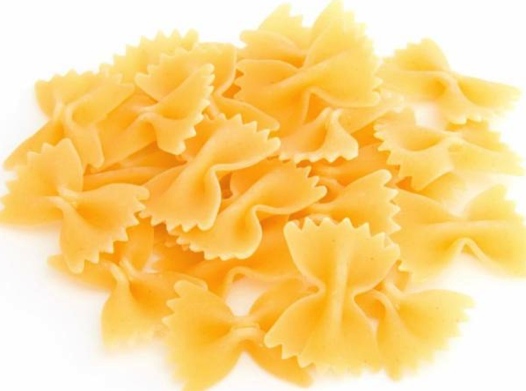 Wheat seed is ground into flour, and additional ingredients are added to make pasta.
Wheat seed is separated into its parts. The endosperm is ground into white flour and packaged.
Entire wheat seed is ground into whole wheat flour and packaged.
How much was it processed?
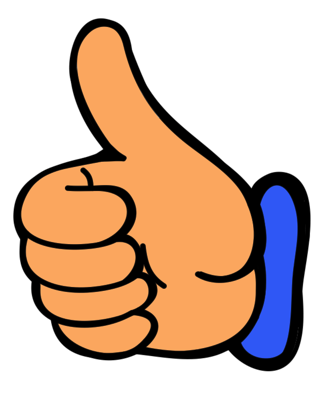 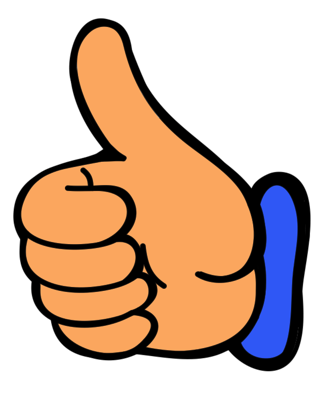 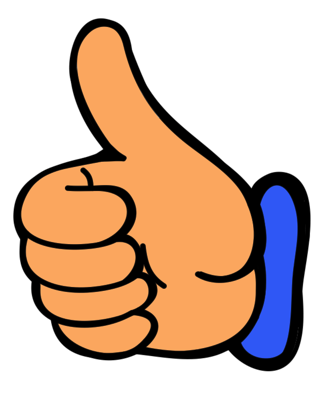 Minimally Processed

Thumb-down
(low)
Moderately Processed

Thumb-in-the-middle
(medium)
Highly Processed

Thumbs-up
(high)
How much was it processed?
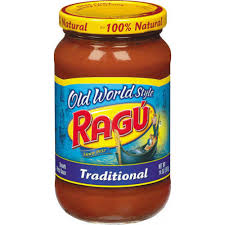 How much was it processed?
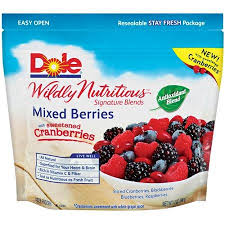 How much was it processed?
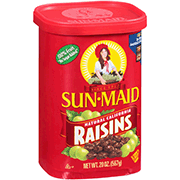 How much was it processed?
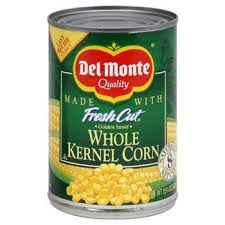 How much was it processed?
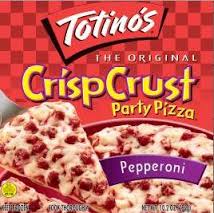 How much was it processed?
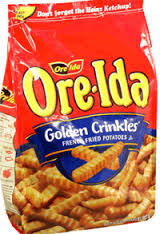 How much was it processed?
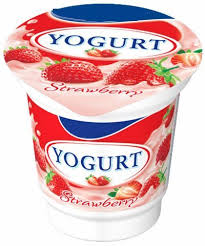 How much was it processed?
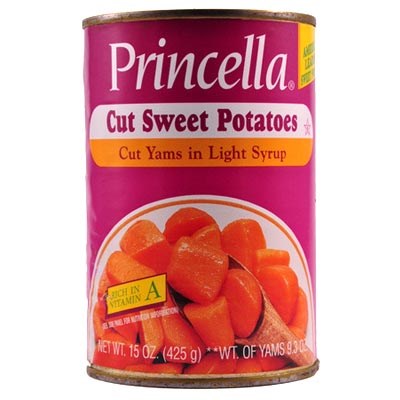 How much was it processed?
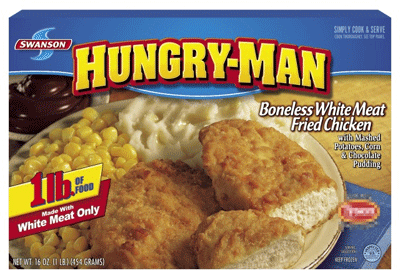 How much was it processed?
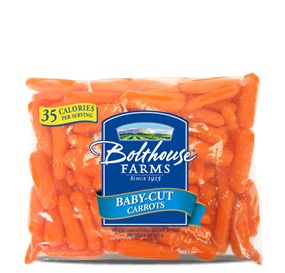 How much was it processed?
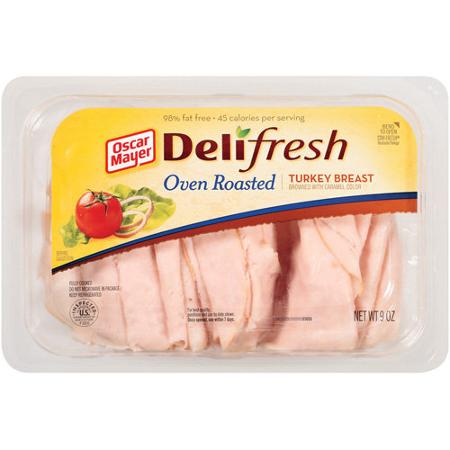 How much was it processed?
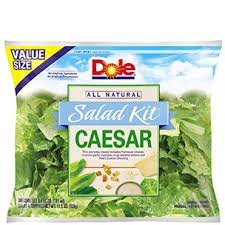 How much was it processed?
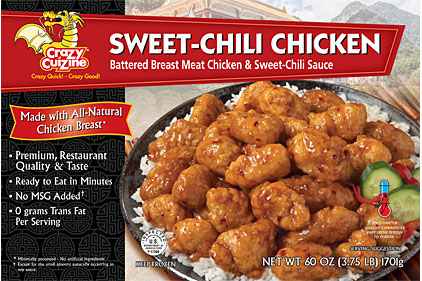 How much was it processed?
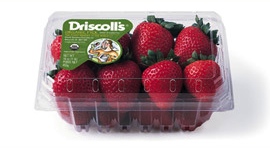 How much was it processed?
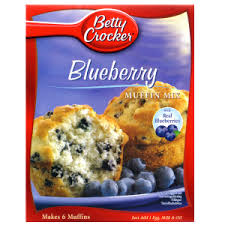 How much was it processed?
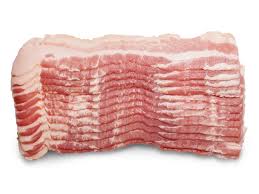